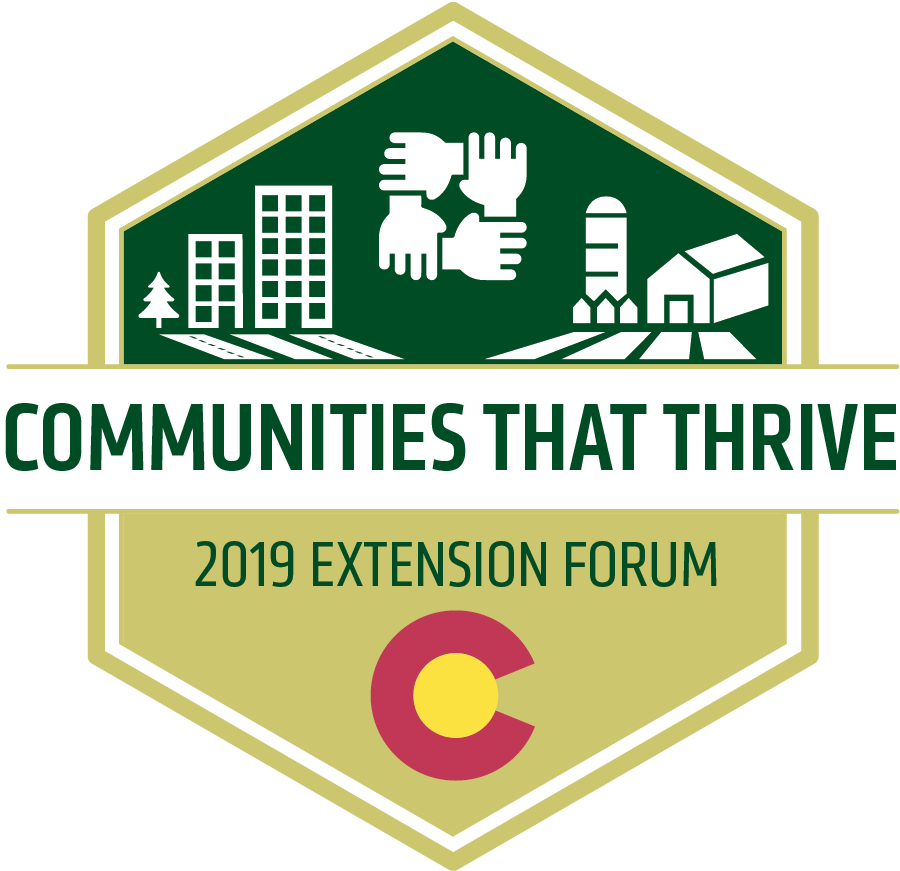 Title of Presentation Goes Here
Subheadline, name or date goes here
Headline Copy Goes Here
Click to add text
Click to add text
Headline Copy Goes Here
Section Header
Subtitle goes here
Section Header
Subtitle goes here
“Quote goes here. Lorem ipsum dolor sit amet, consecteur adipiscing elit.”
1
Text block goes here. Lorem ipsum dolor sit.
2
Text block goes here. Lorem ipsum dolor sit.
3
Text block goes here. Lorem ipsum dolor sit.
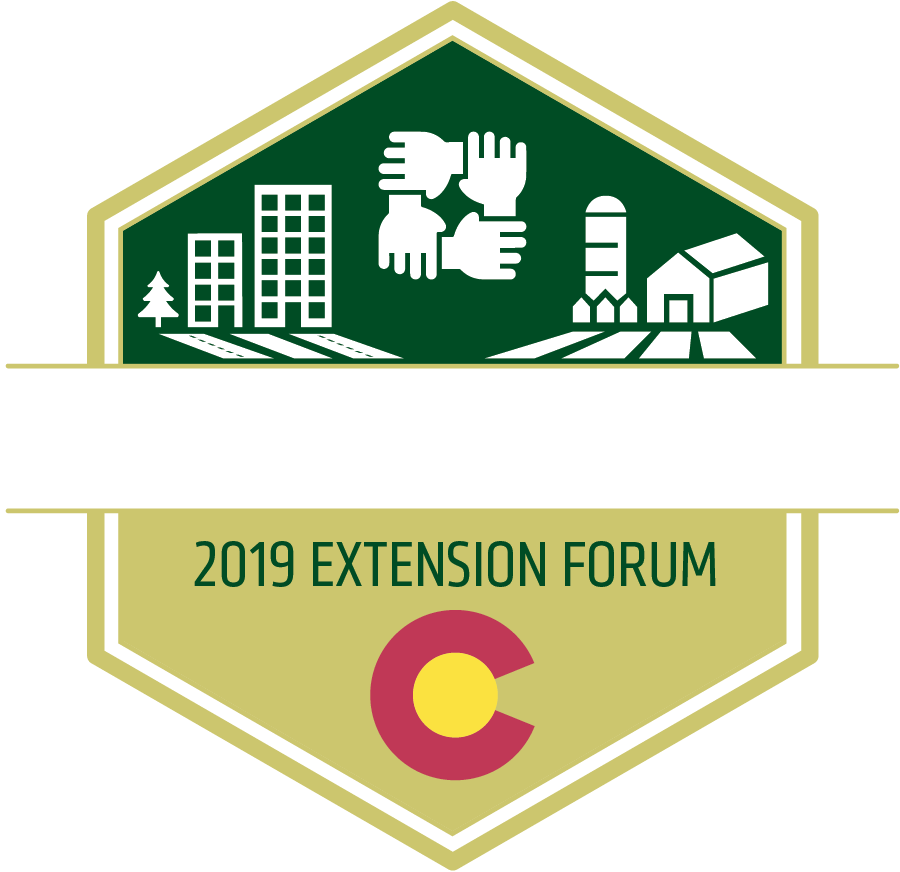 Copy Goes Here
Lorem ipsum dolor sidac ebadbit amet, consectetur adi.
Headline Copy Goes Here
Click to add text
Click to add text
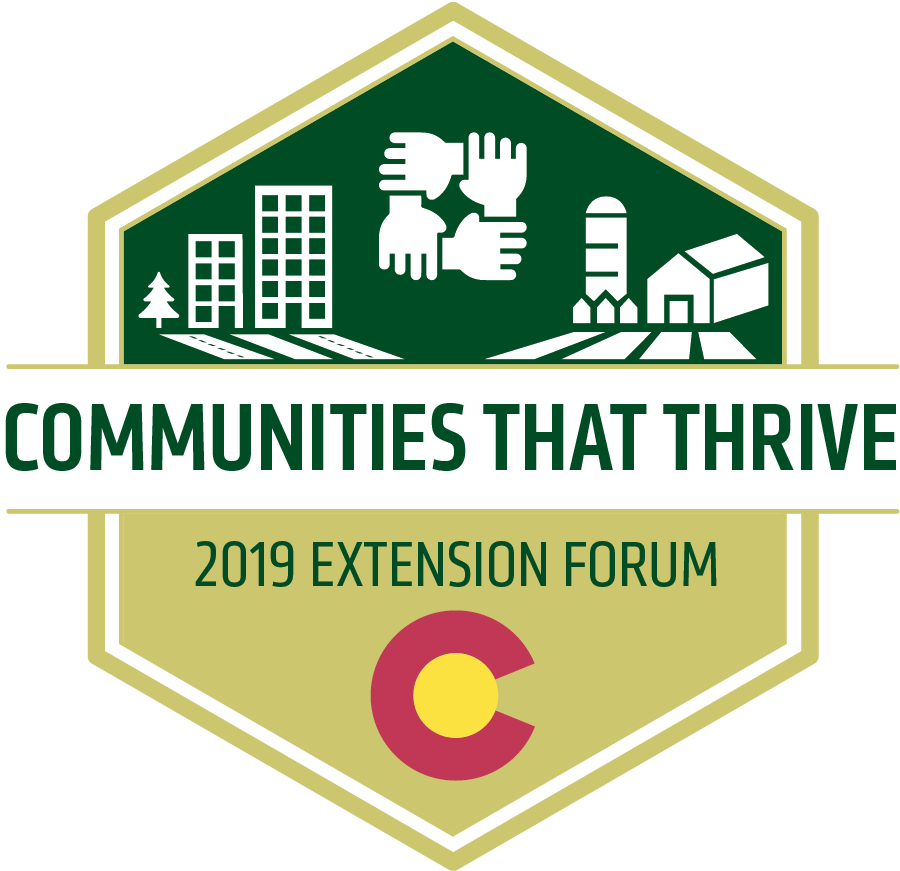 Headline Copy Goes Here
Click to add text
Click to add text
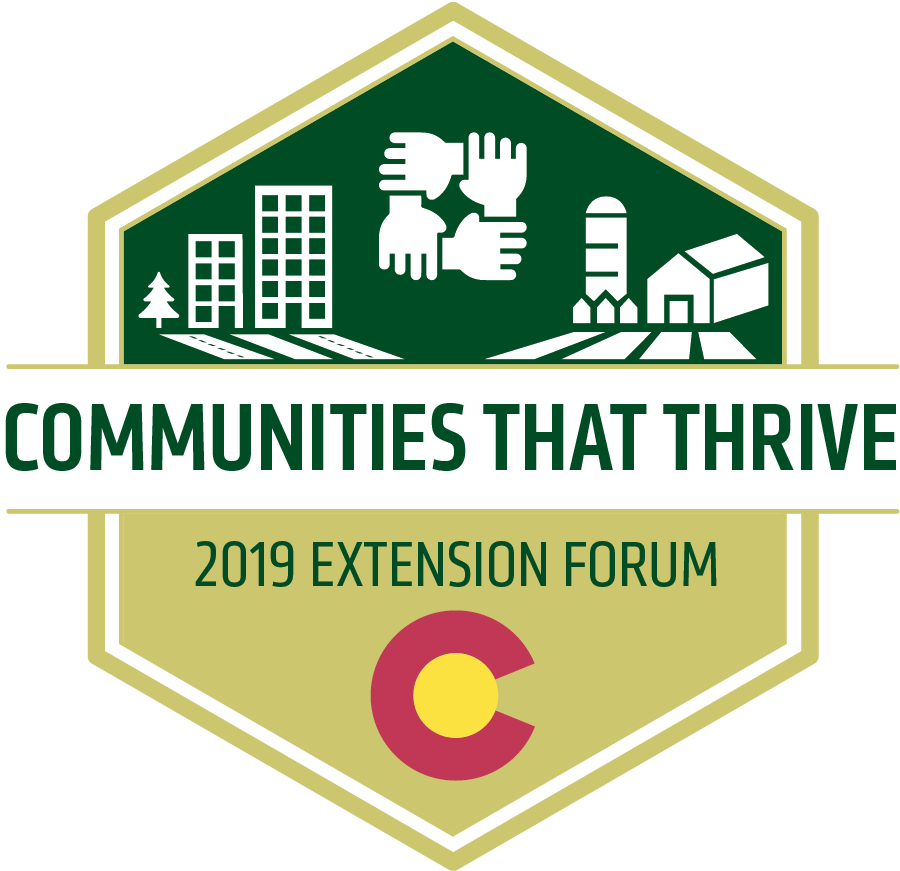 Headline Copy Goes Here
Place text over photo in solid green box.
Headline Copy Goes Here
Subheadline goes here
SupportingCopy GoesHere
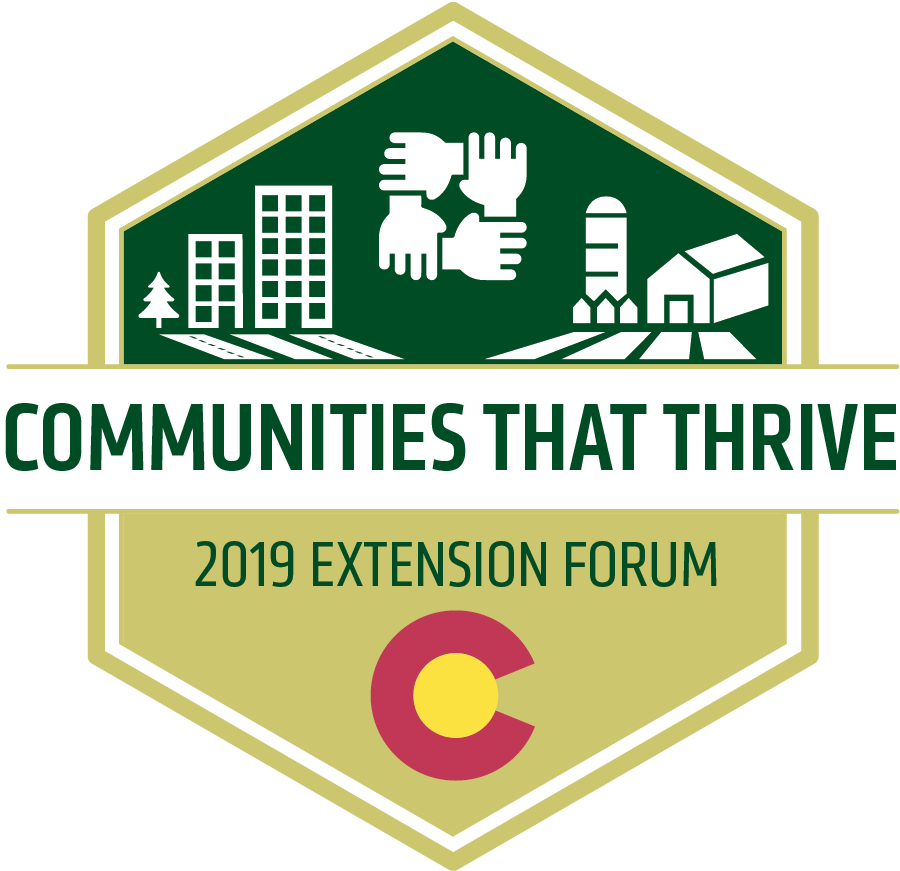